แนวทางการพัฒนาการดูแลผู้ป่วย sepsis อย่างเป็นระบบ
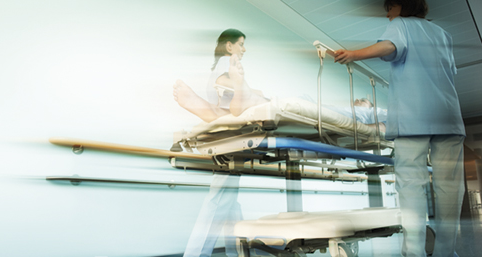 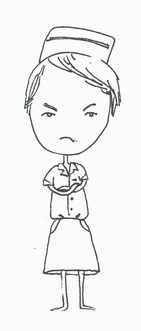 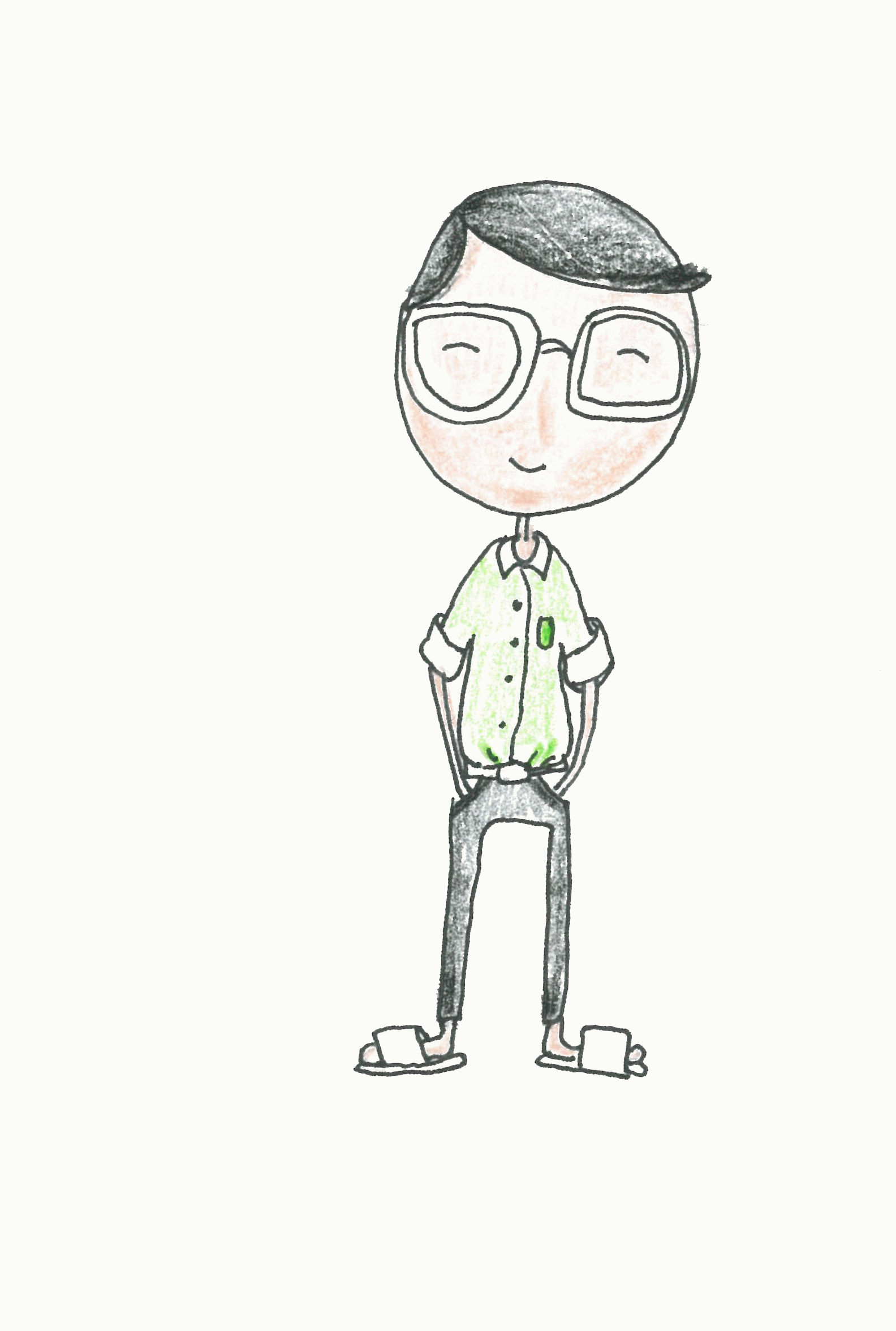 นพ. รัฐภูมิ ชามพูนท
 คุณ นาตยา คำสว่าง
 แผนกอายุรกรรม
 หน่วยโรคระบบหายใจและเวชบำบัดวิกฤต
www.sepsiseasy.com
โรงพยาบาลพุทธชินราช พิษณุโลก
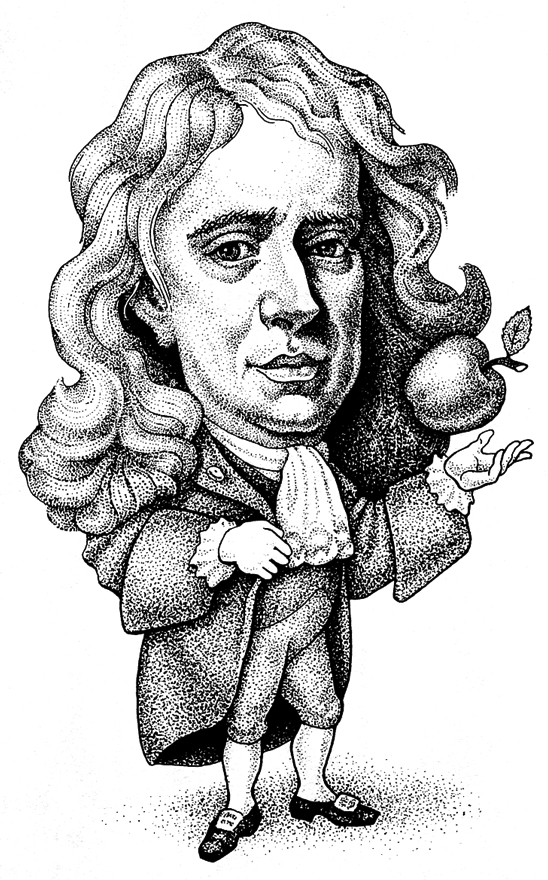 If I have seen a little further
It is by standing on the shoulders of Giants
Isaac Newton
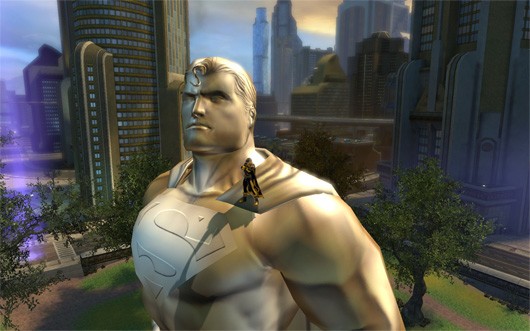 คุณ ปัญญา เถื่อนด้วง
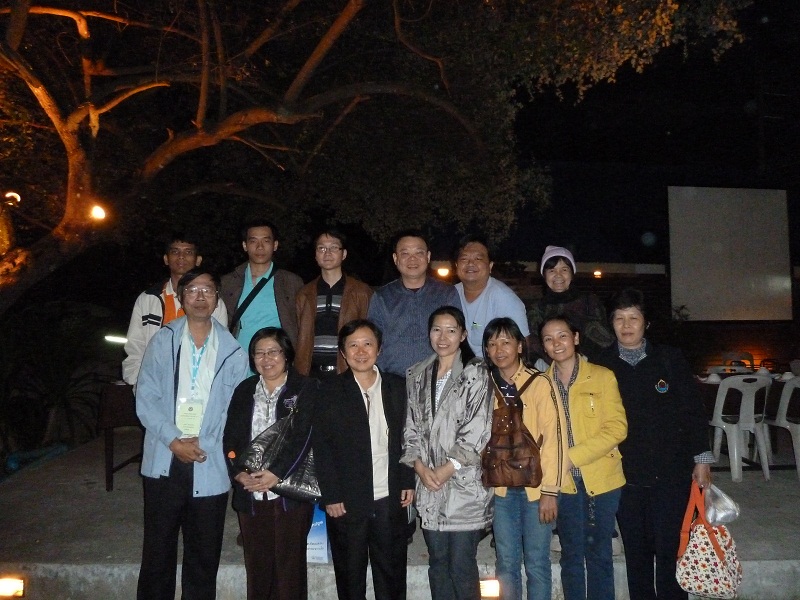 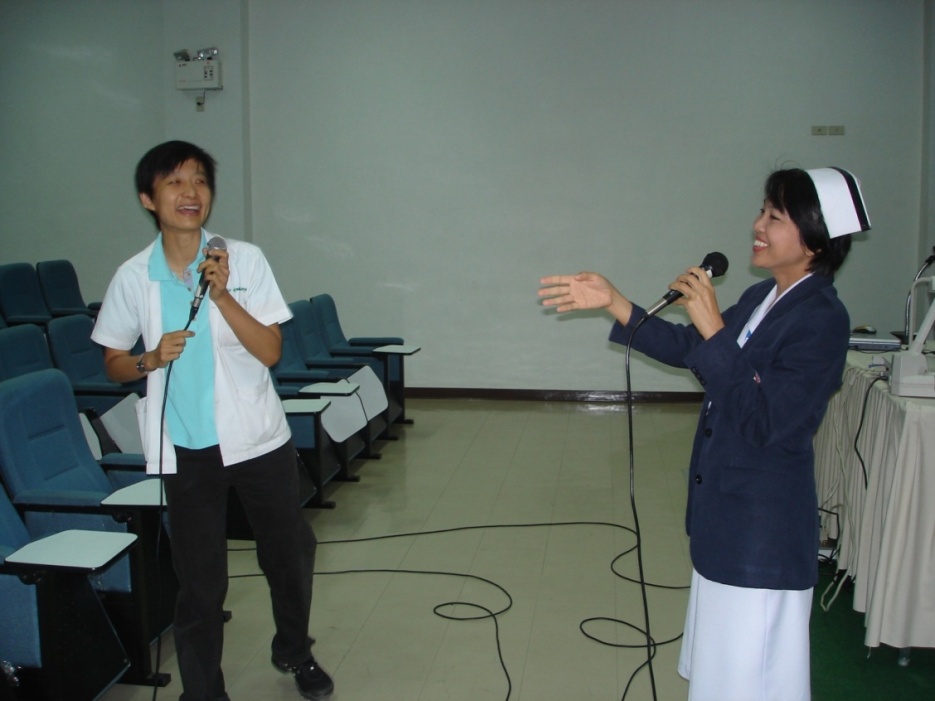 นพ. สมบูรณ์ ตันสุภสวัสดิกุล
พญ. พรพิศ ตรีบุพชาติสกุล
คุณ นาตยา คำสว่าง
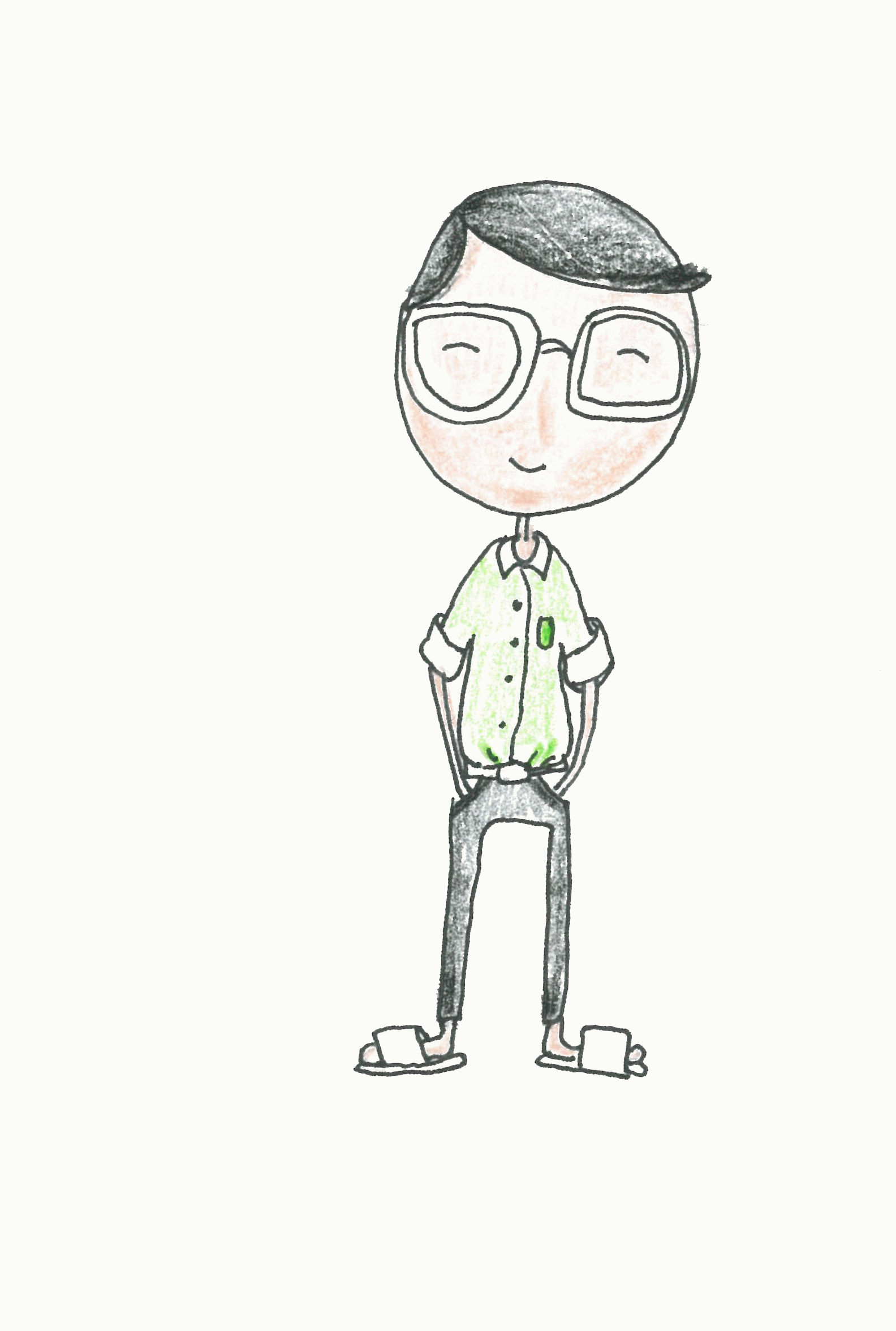 โรงพยาบาลชุมชนทุกแห่งในจังหวัดพิษณุโลก
รพ.เนินมะปราง
รพ.นครไทย
รพ.ชาติตระการ
รพ.พรหมพิราม
รพ.บางกระทุ่ม
รพ.บางระกำ
รพ.วัดโบสถ์
รพ.วังทอง
แผนกอุบัติเหตุและฉุกเฉิน  
และแผนกอายุรกรรมโรงพยาบาลพุทธชินราช
การแพทย์แนวพุทธ
1. ความจริงของธรรมชาติเป็นอย่างไร
2. มนุษย์จะเอาอย่างไร
.
พระพรหมคุณาภรณ์ (ปอ.ปยุตโต)
ความจริงของธรรมชาติเป็นอย่างไร
การมีความรู้ (Knowledge)
การมีความเข้าใจ (Comprehension)
มนุษย์จะเอาอย่างไร
การนำไปประยุกต์ใช้ (Application)
 การวิเคราะห์ (Analysis)
 การสังเคราะห์ (Synthesis)
 การประเมินได้ (Evaluation)
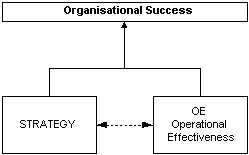 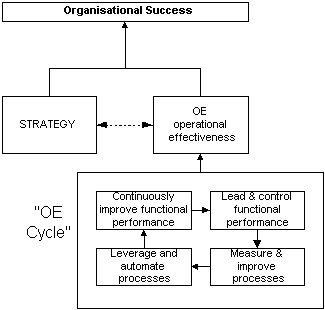 Strategy is wasted without "operational effectiveness"
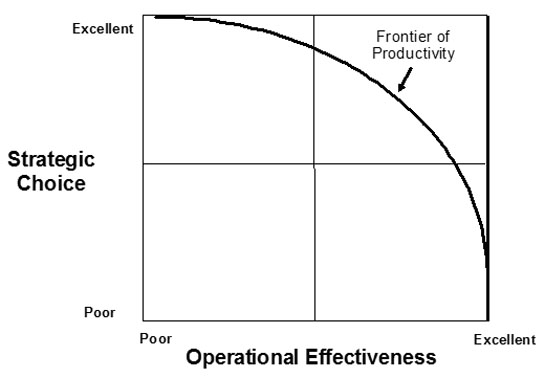 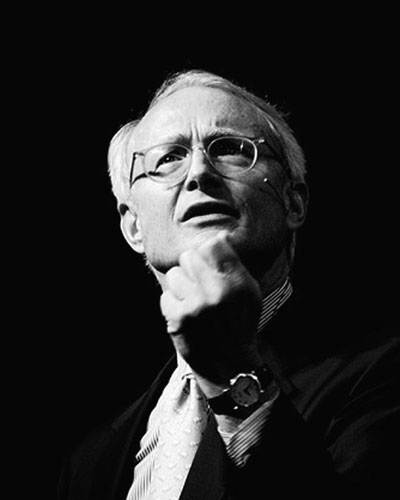 Michael E. Porter, Harvard Business School Professor
Strategic Planning process
Collect Feedback from customers, staff and benchmark research results

Review the Organization's Current Situation

Look into the future--what is our dream or vision for the department or organization?

Develop Vision, Mission and Key Strategies
Strategic Planning process
Conduct a risk assessment analysis to identify what may prevent you from reaching the future you envision

Create the operational effectiveness objectives

Develop the action plan and measurements

Document the action plan
Strategy for operational effectiveness
Forming the Team
Setting Aims
Establishing Measures
Selecting Changes
Testing Changes
Implementing Changes
Spreading Changes
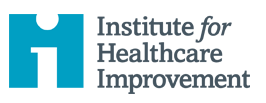 SEPSIS
Non-severe  
   sepsis

Severe  
   severe sepsis, septic shock
SEPSIS
Community-acquired
     มาจากบ้าน,ไม่เคยมาโรงพยาบาล, เชื้อ community
Hospital-acquired
     อยู่ในโรงพยาบาล, เชื้อในโรงพยาบาล, เคยมาโรงพยาบาล, nosocomial infection
กระบวนการดูแลผู้ป่วย Severe sepsis  and  septic  shockโรงพยาบาลพุทธชินราช  พิษณุโลก
ผู้ป่วย Severe sepsis  and  septic  shock
จากบ้าน
อยู่ในโรงพยาบาล
โรงพยาบาลชุมชน
ER
SOS monitor + CPG
CPG  Sepsis + Rule of  3
CPG  Sepsis + 6 bundle
Fast  Track
Fast  Track
ICU
ทุเลา
ย้ายกลับ ward
ทุเลา
Discharge
Community-acquired sepsis
Early detection + Resuscitation
      สร้างเครือข่าย รพช. ER IPD ICU
Maintenance 
    Fast-Track ICU, Sepsis Team
Monitor
    SOS
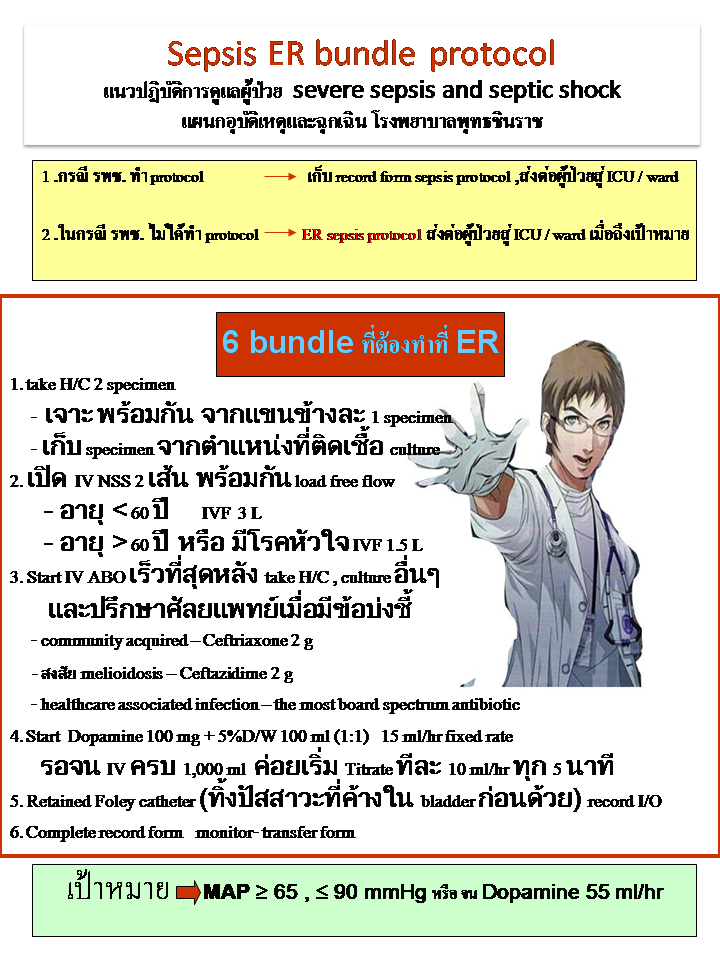 หอผู้ป่วยหนักอายุกรรม
( Fast  track  ICU  Med )
คำจำกัดความ    กลุ่มงานอายุรกรรม ได้กำหนดเกณฑ์การรับผู้ป่วยจาก ER  เข้าICU Med ในระบบ fast track
                              ไม่ต้องผ่านเข้า IPD โดยกรณีที่ ICU  เตียงว่างให้รับผู้ป่วยได้เลย 
                             แต่กรณีที่ ICU เตียงเต็มให้เปิดเตียงที่ 9 ตาม criteria ที่กำหนดไว้
Criteria การรับผู้ป่วยจาก ER
1.1  Acute  Respiratory  Failure  เช่น  ARDS ,
       COPD c  AE, asthmatic  attack ,  pneumonia   
1.2  Septic  shock   และ  severe  sepsis
1.3  Shock  ที่ไม่ดีขึ้นหลัง  resuscitate  volume 
       และต้องใช้  vasopresser
1.4  Stroke  Fast  Track
Sepsis fast track
STEMI
ICU admission center
มกราคม    -  เมษายน       ICU 2  โทร  1877/1413
พฤษภาคม - สิงหาคม       ICU 3  โทร 1878/1427
กันยายน  - ธันวาคม     ICU 1  โทร 1879/1875
ccu
โทร 1876/1400
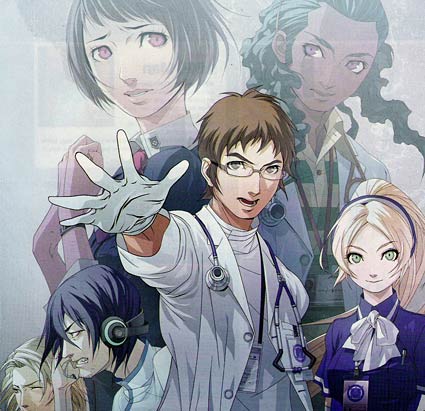 พบผู้ป่วยตาม Criteria
Admit ตามระบบ
Fast  track ได้เลย
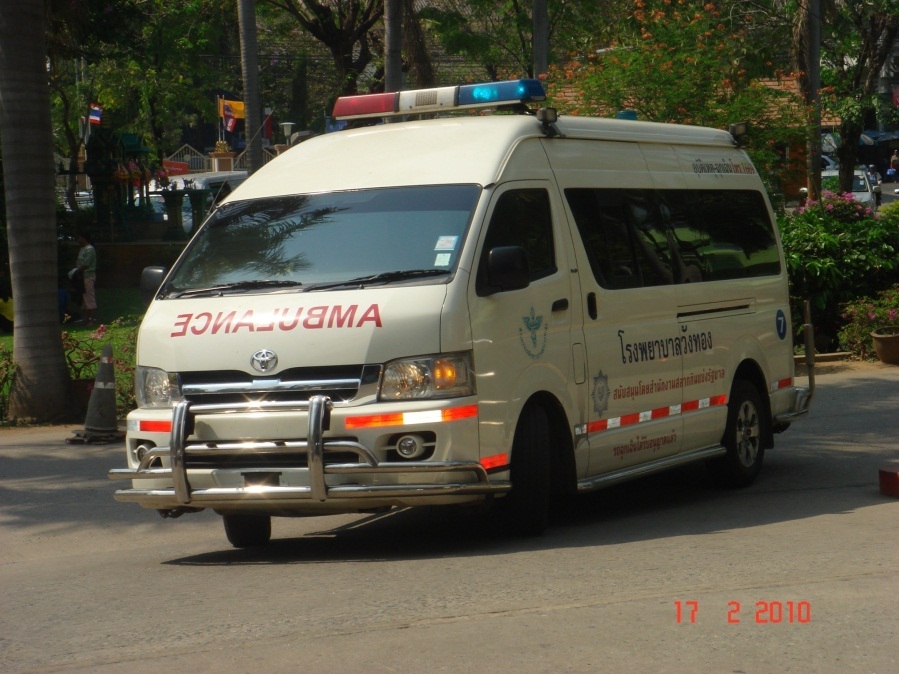 Sepsis fast track
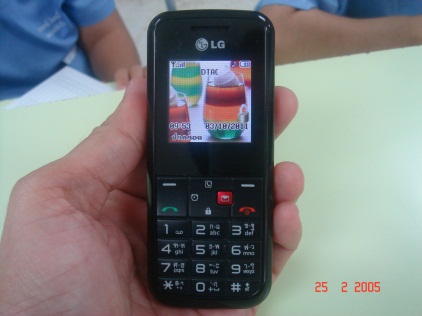 สายตรง sepsis
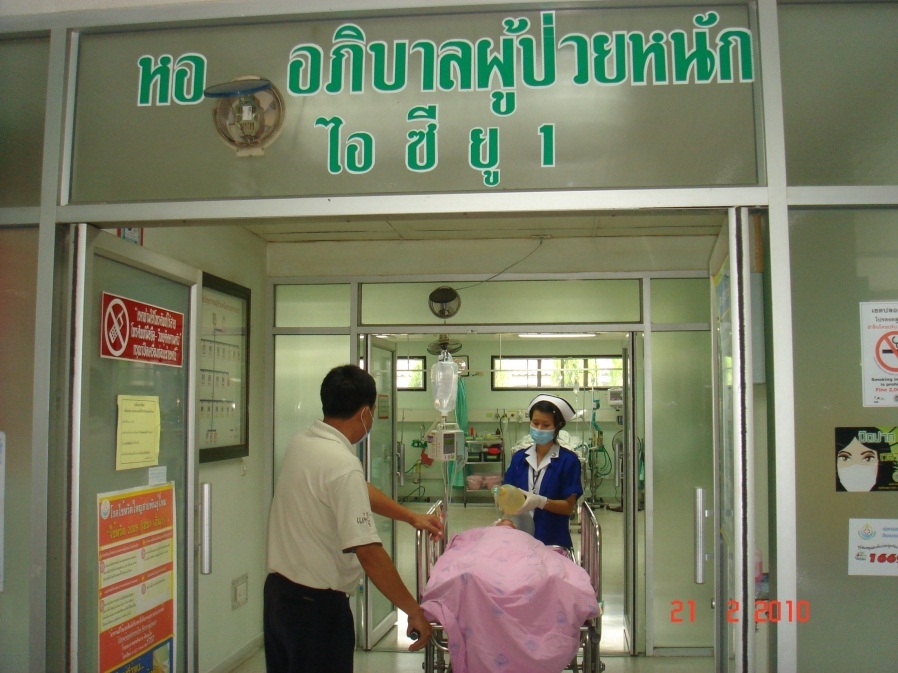 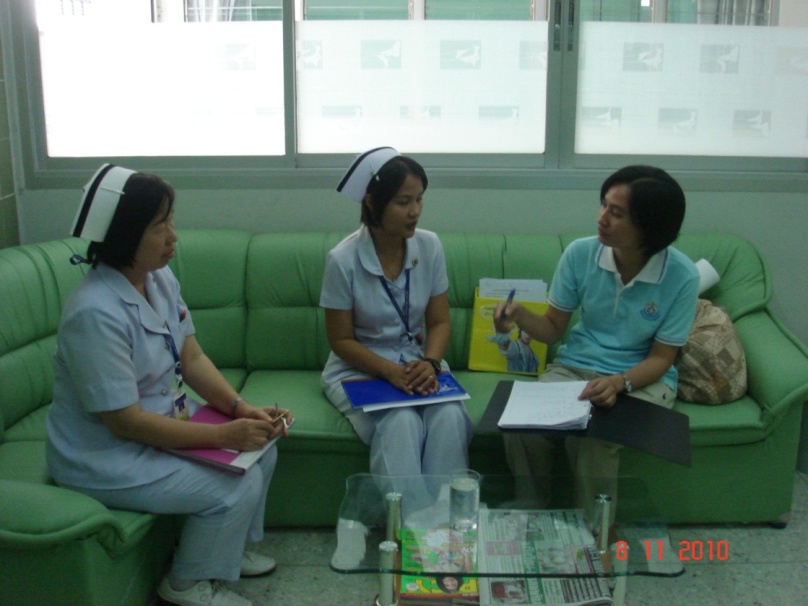 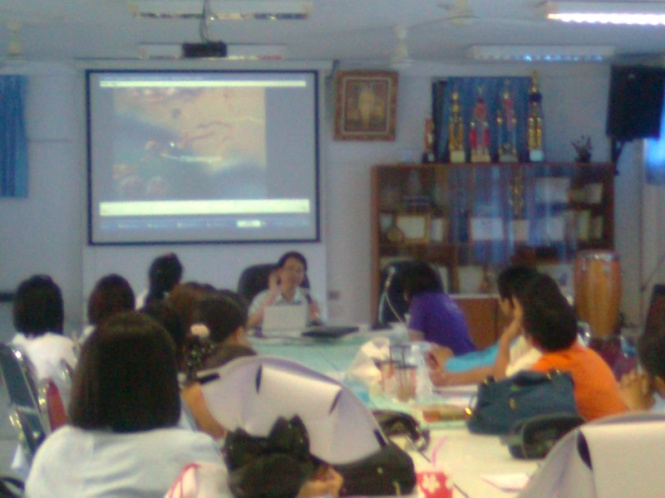 นิเทศ รพช. เครือข่าย
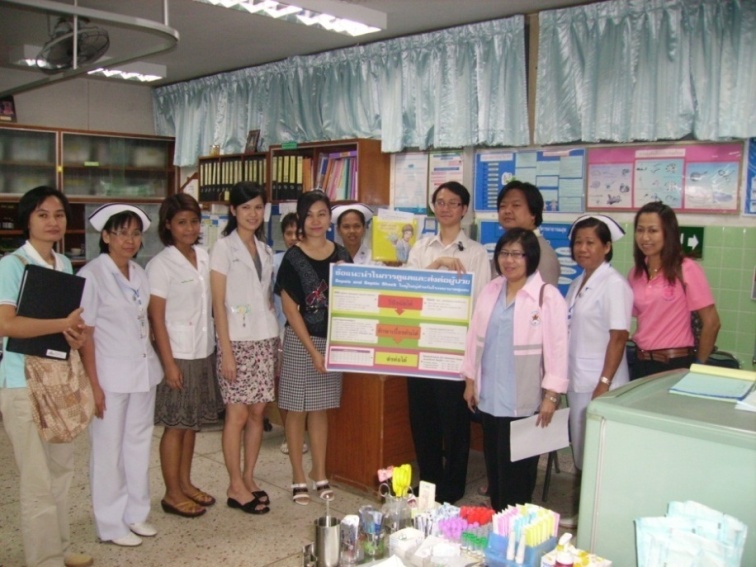 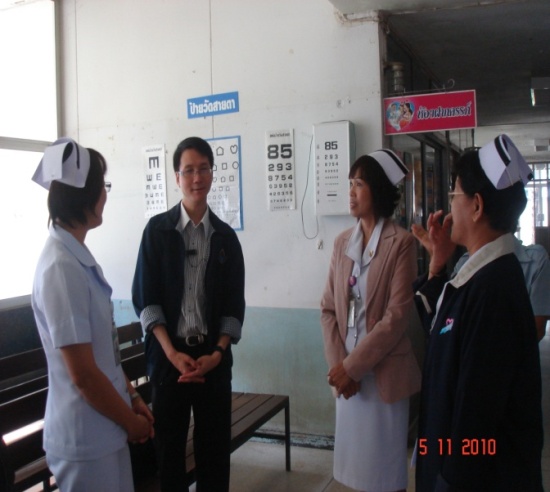 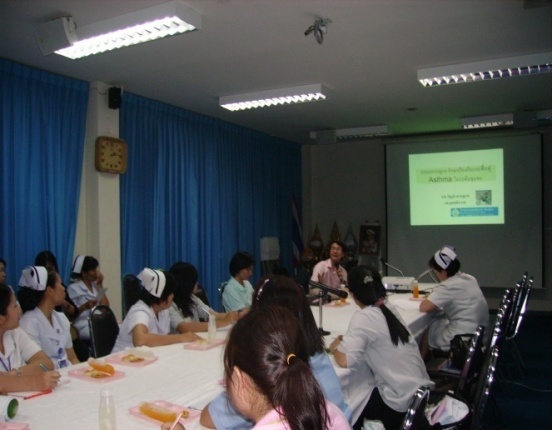 Feedback ข้อมูล
Diagnosis
    - criteria checklist, take H/C
Resuscitation
    - Fluid 
    - Early appropriate ABO
    - vasopressor
Record and monitor during transfer
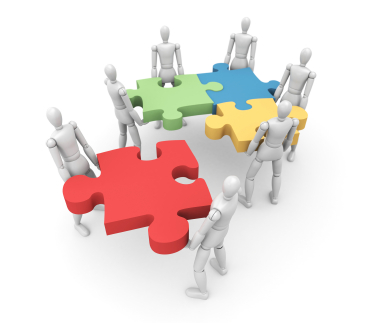 สรุปการพัฒนาเครือข่าย
feedback
Sepsis bundle
นิเทศ
sepsis fast track
Hospital-acqired sepsis
Early detection + Resuscitation
        SOS + CPG
Maintenance 
      Fast-Track ICU ถ้าเหมาะสม, Sepsis Team
Monitor
      SOS
sos (search out severity) score
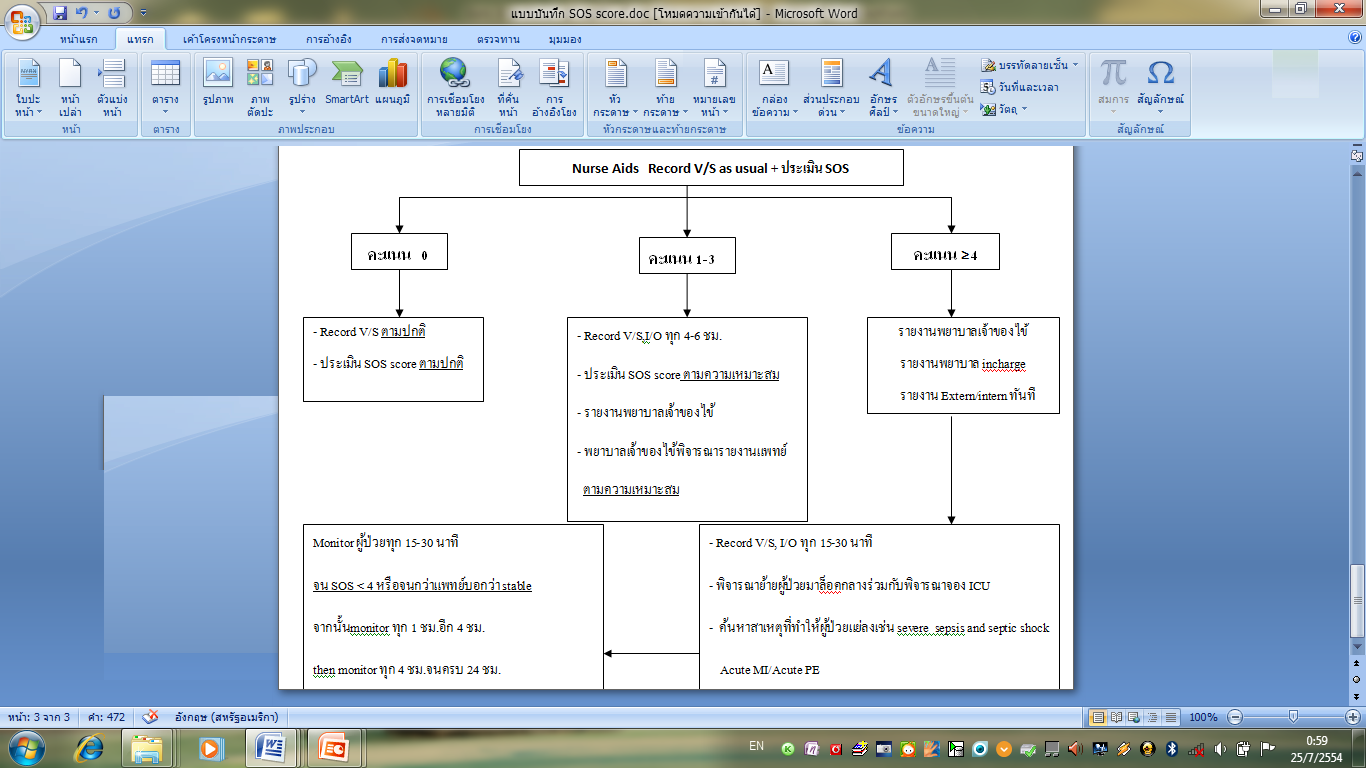 v/s
concious
SIRS 
+ 
infection
SOS
urine
WBC
ผู้ช่วยพยาบาล
SOS
พยาบาล
แพทย์
Sepsis guideline ในโรงพยาบาล
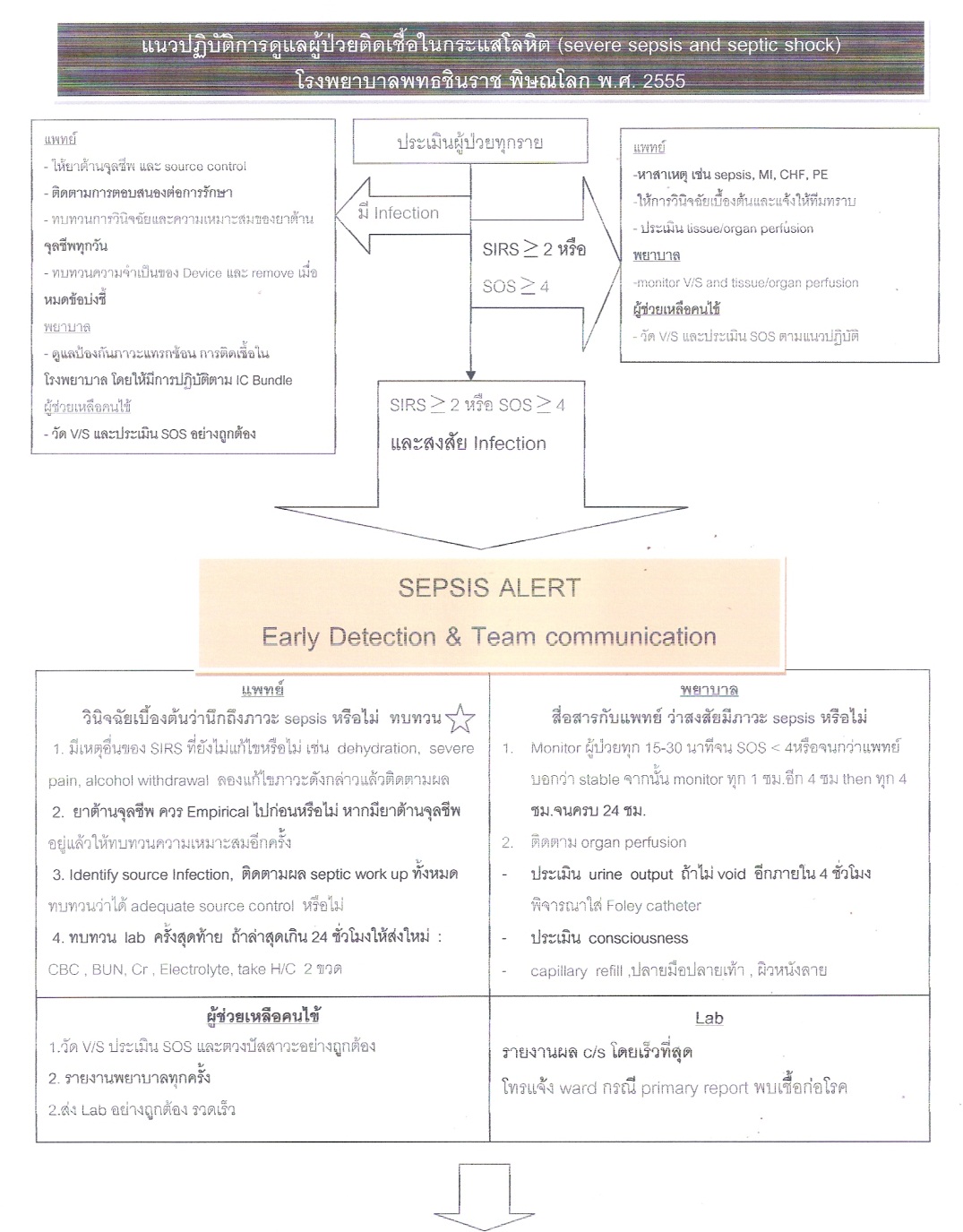 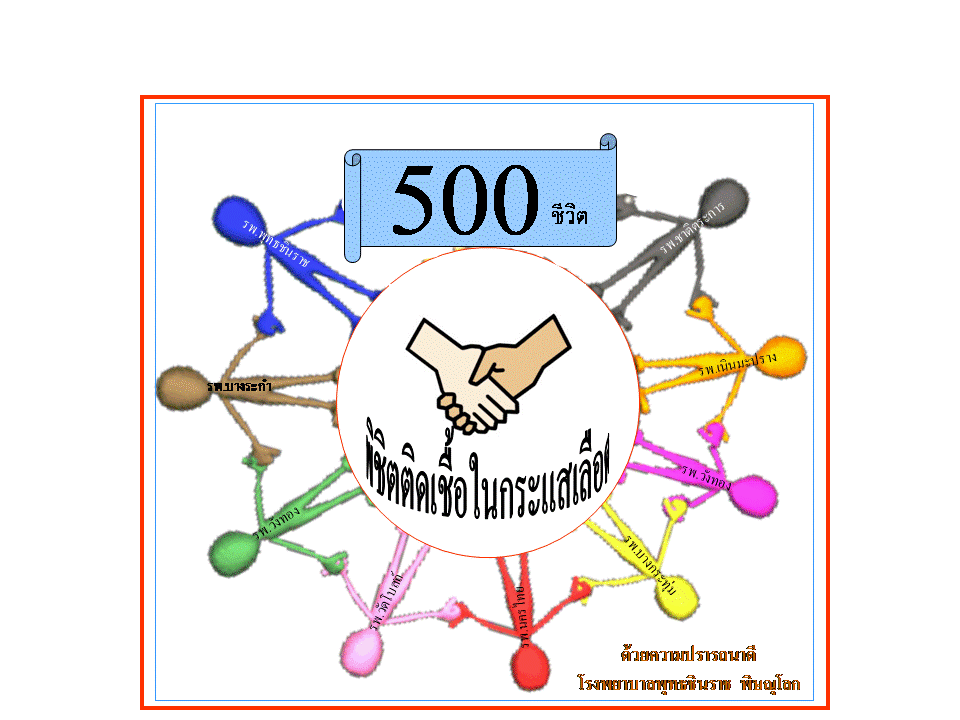 Prevention
“Prevention is better than cure”
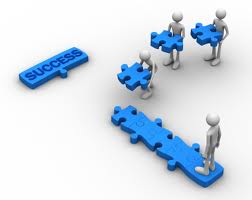 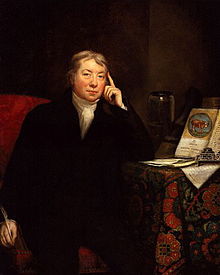 Dr. Edward Jenner
“This initiative can work only if clinicians implement these tools in their institutions, 
begin to measure their results"
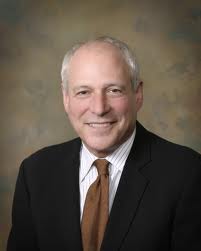 Mitchell Levy, MD, FCCM, 
A member of the executive committee of 
Surviving Sepsis Campaign and SCCM past President
[Speaker Notes: This slide show the phrase of mitchell Levy ,past president of SCC “This initiative can work only if clinicians implement these tools in their institutions, begin to measure their results."]
Put the Right patient to the Right place, Right time and Right therapy
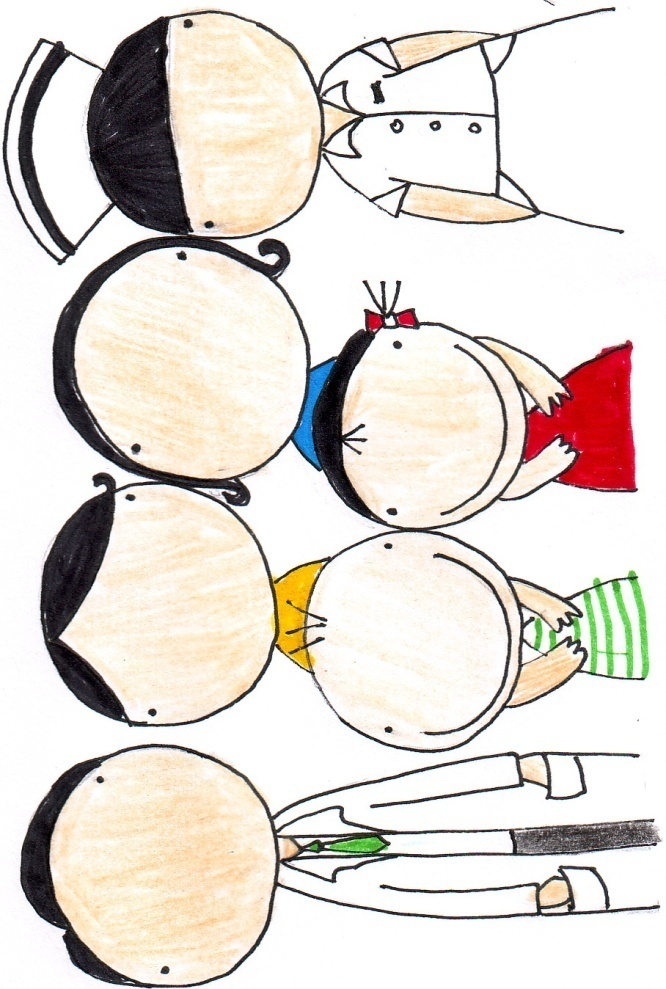 ด้วยความขอบคุณโรงพยาบาลชุมชนทุกแห่งในจังหวัดพิษณุโลก แผนกอุบัติเหตุและฉุกเฉิน  
และแผนกอายุรกรรมโรงพยาบาลพุทธชินราช 
ที่ร่วมกันดูแลผู้ป่วย Sepsis ให้มีประสิทธิภาพมากยิ่งขึ้น
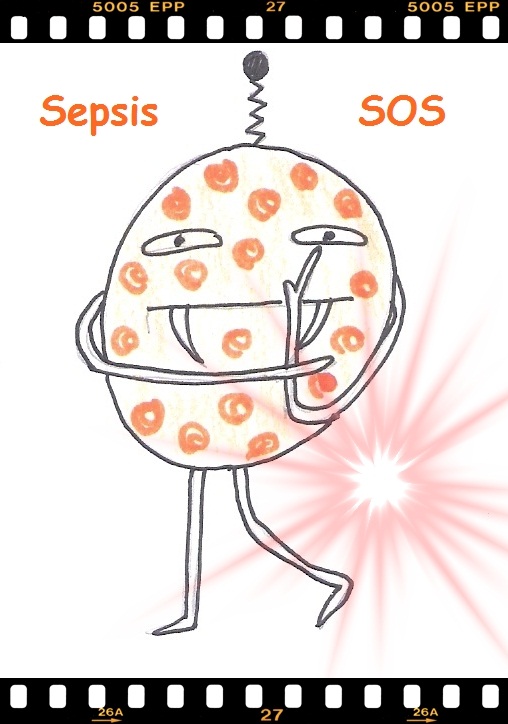 www.sepsiseasy.com